[Speaker Notes: Chào mừng]
[Speaker Notes: Chào mừng]
TRÒ CHƠI LẬT MẢNH GHÉP
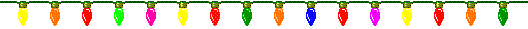 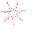 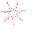 2
1
1
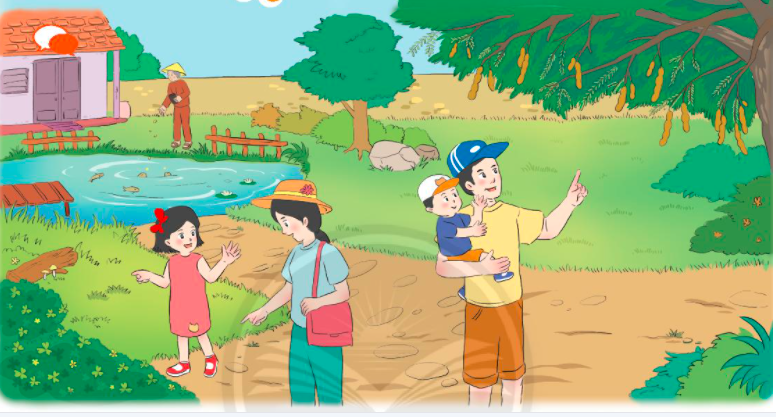 2
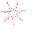 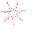 3
3
4
4
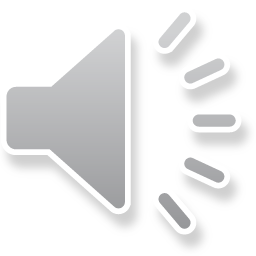 Chò ôû keà bôø ñeâ.
HẾT GIỜ
Quay về
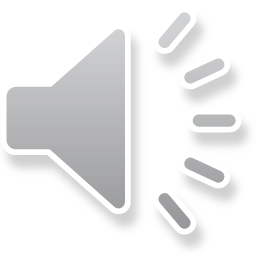 HẾT GIỜ
Dì coù heï vaø leâ.
Quay về
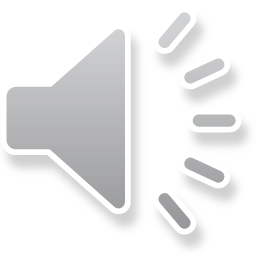 HẾT GIỜ
Baø coù coã.
Quay về
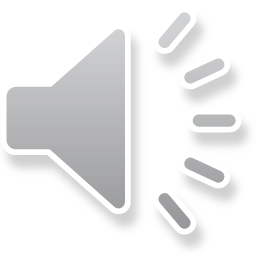 Baø cho beù kheá vaø chaø laø.
Quay về
HẾT GIỜ
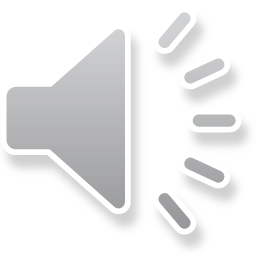 1
Nhận biết
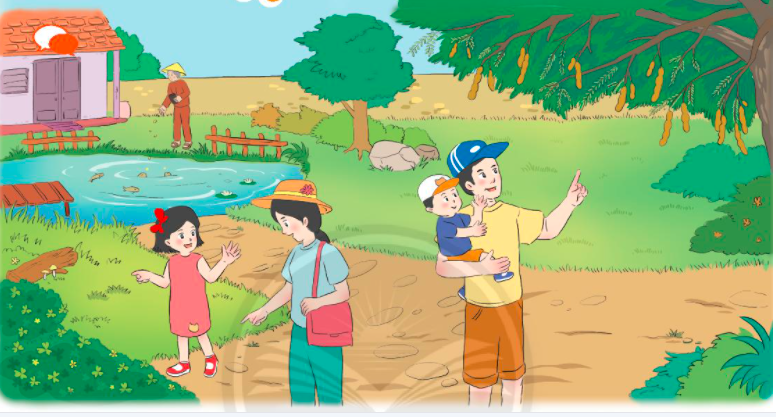 me
m
m
meï
caù meø
m
n
noùn
n
nô
n
nuï hoa
Tieát 1
Tieáng vieät
N n   M m
n
N
m
M
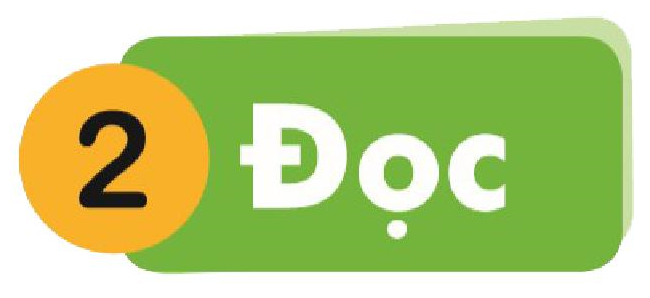 n
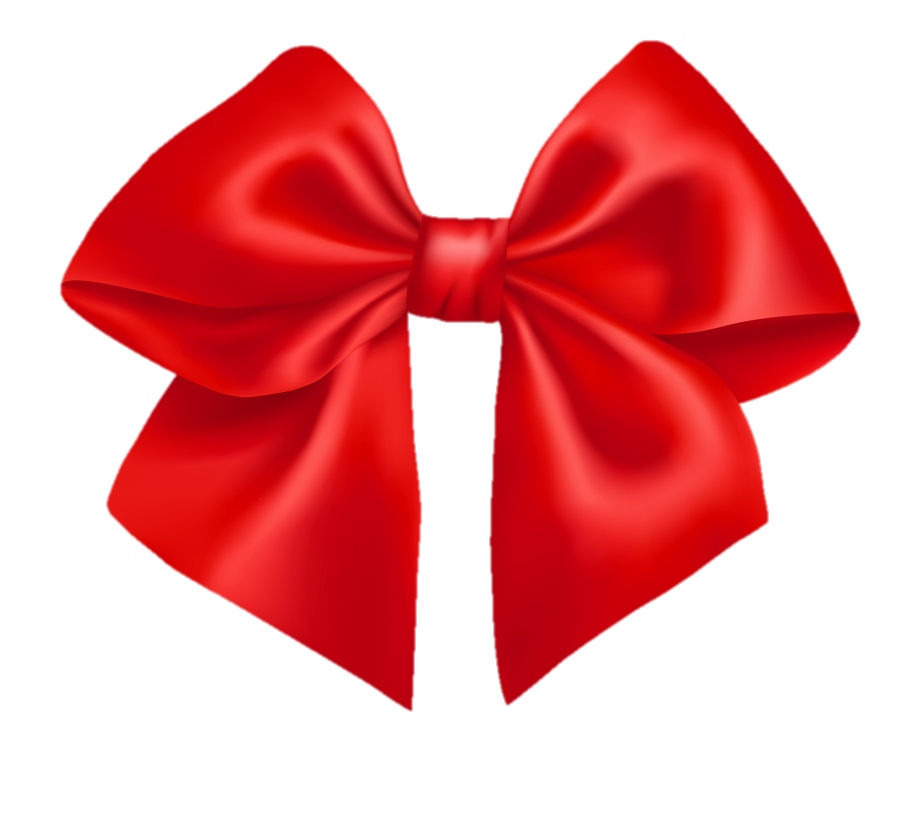 nô
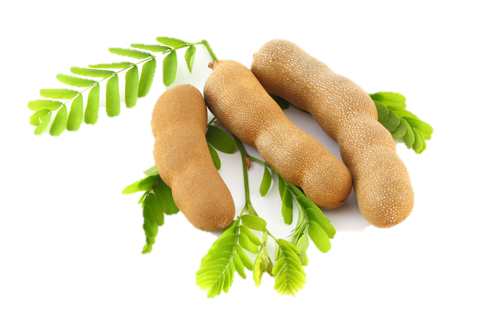 m
me
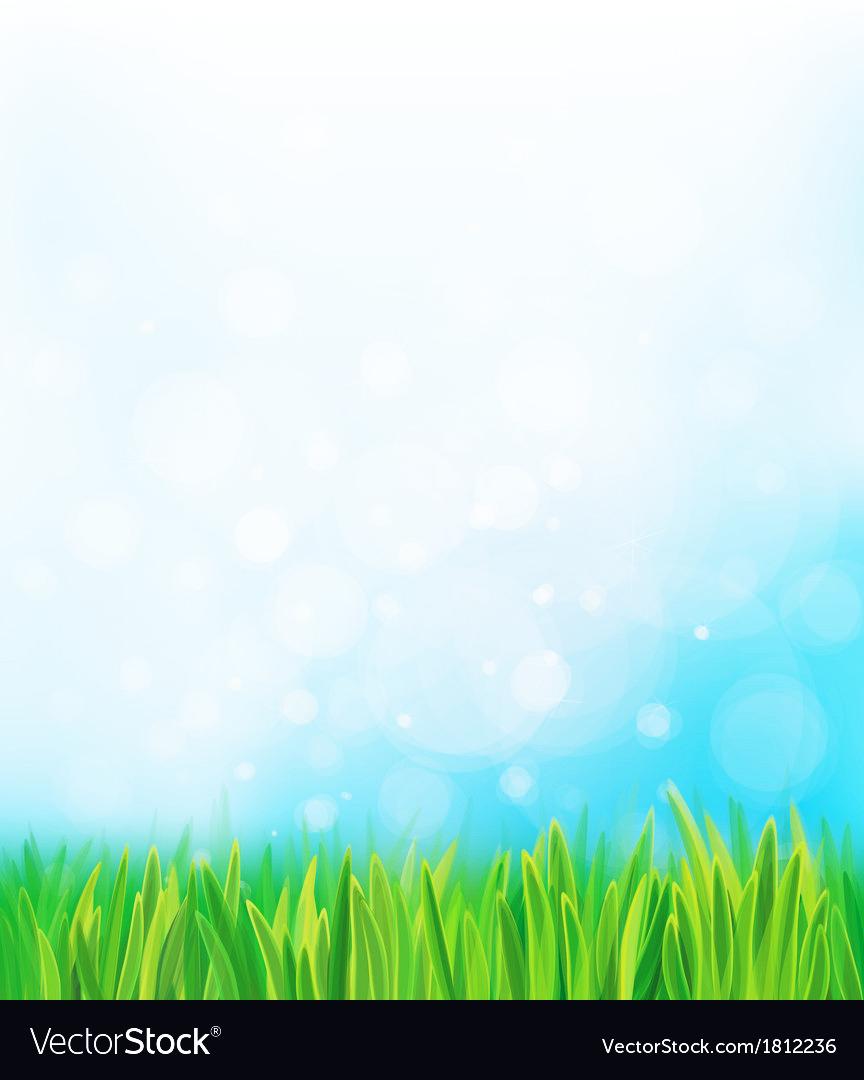 n
m
e
ô
m
n
nô
me
me
nô
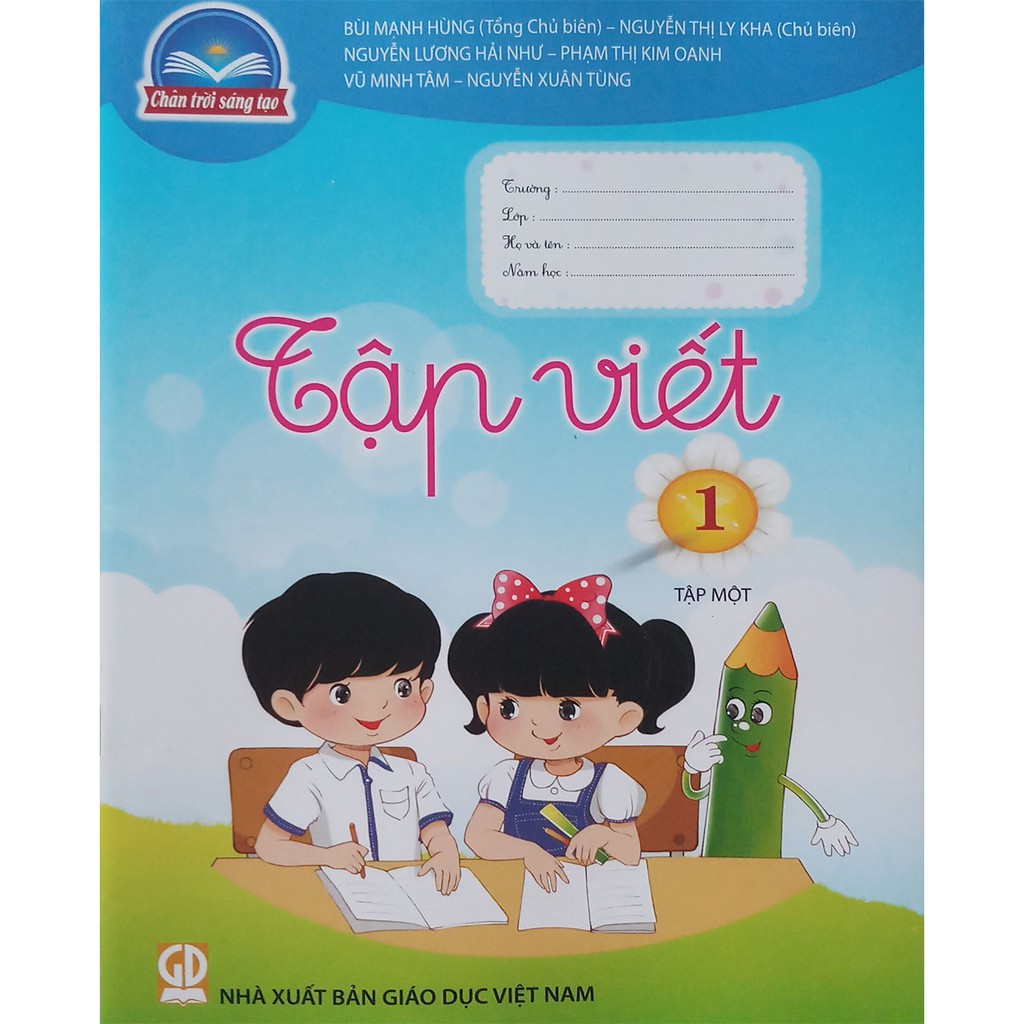 trang 8
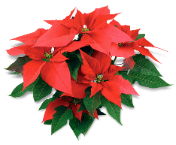 [Speaker Notes: Viết vở]
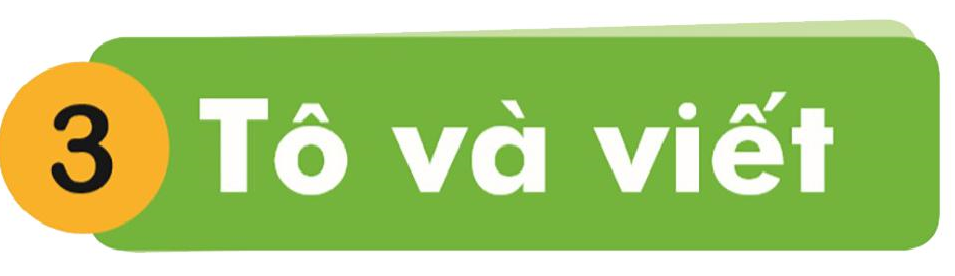 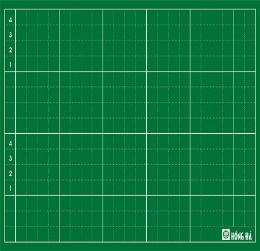 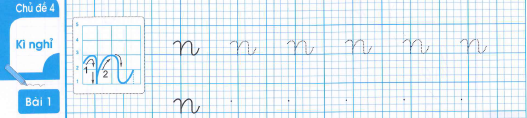 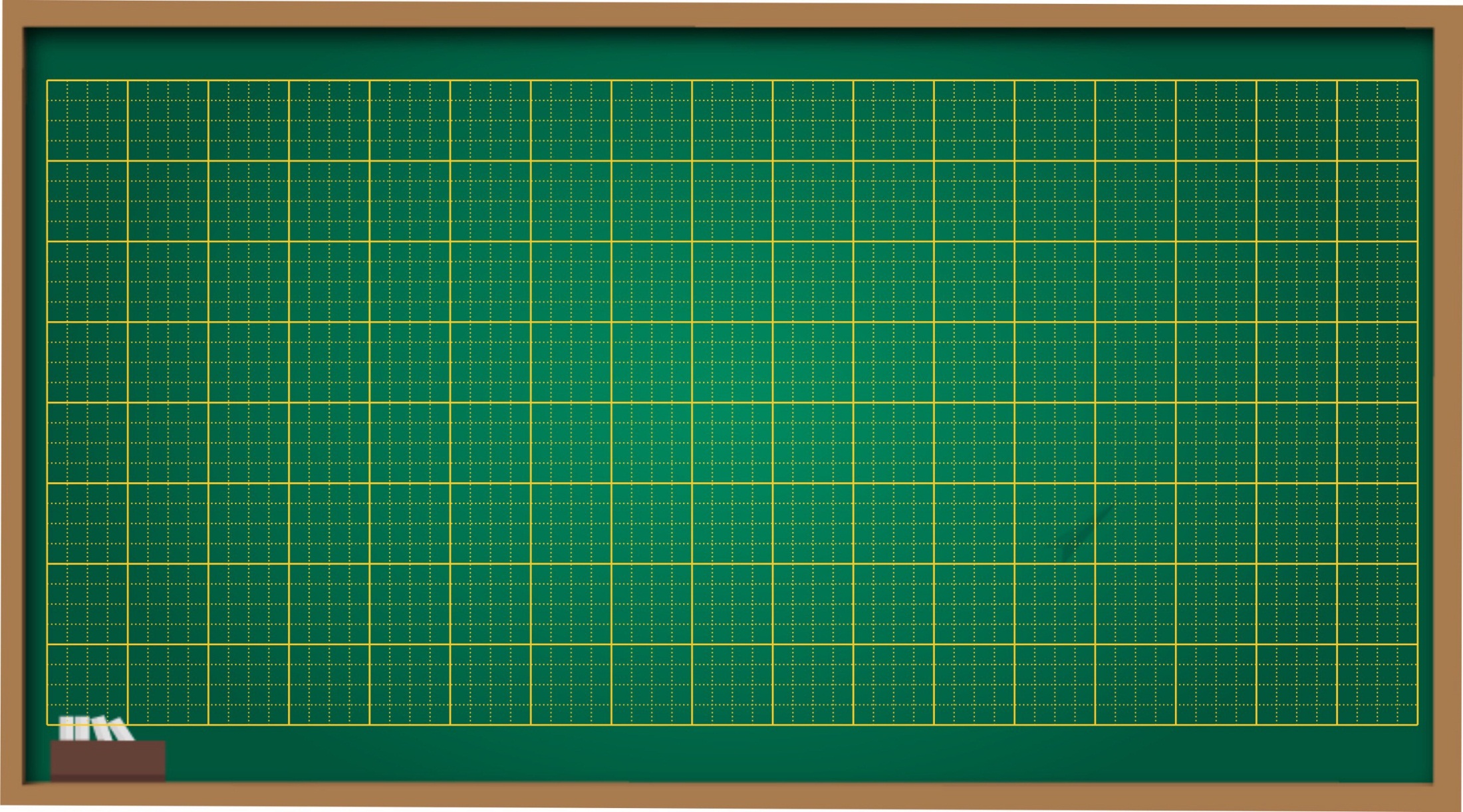 n
n
n
n
n
n
n
n
.
.
.
.
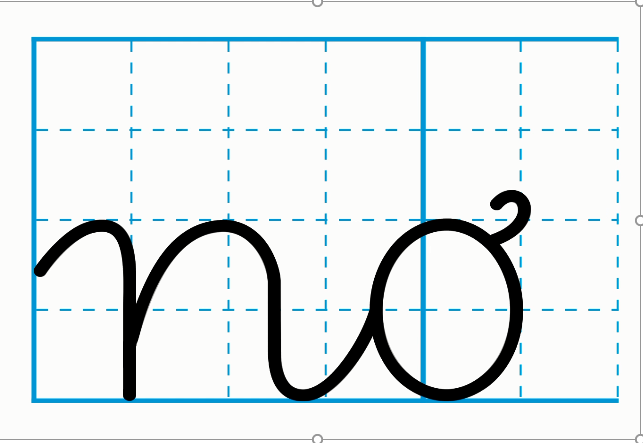 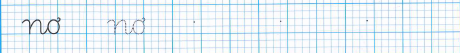 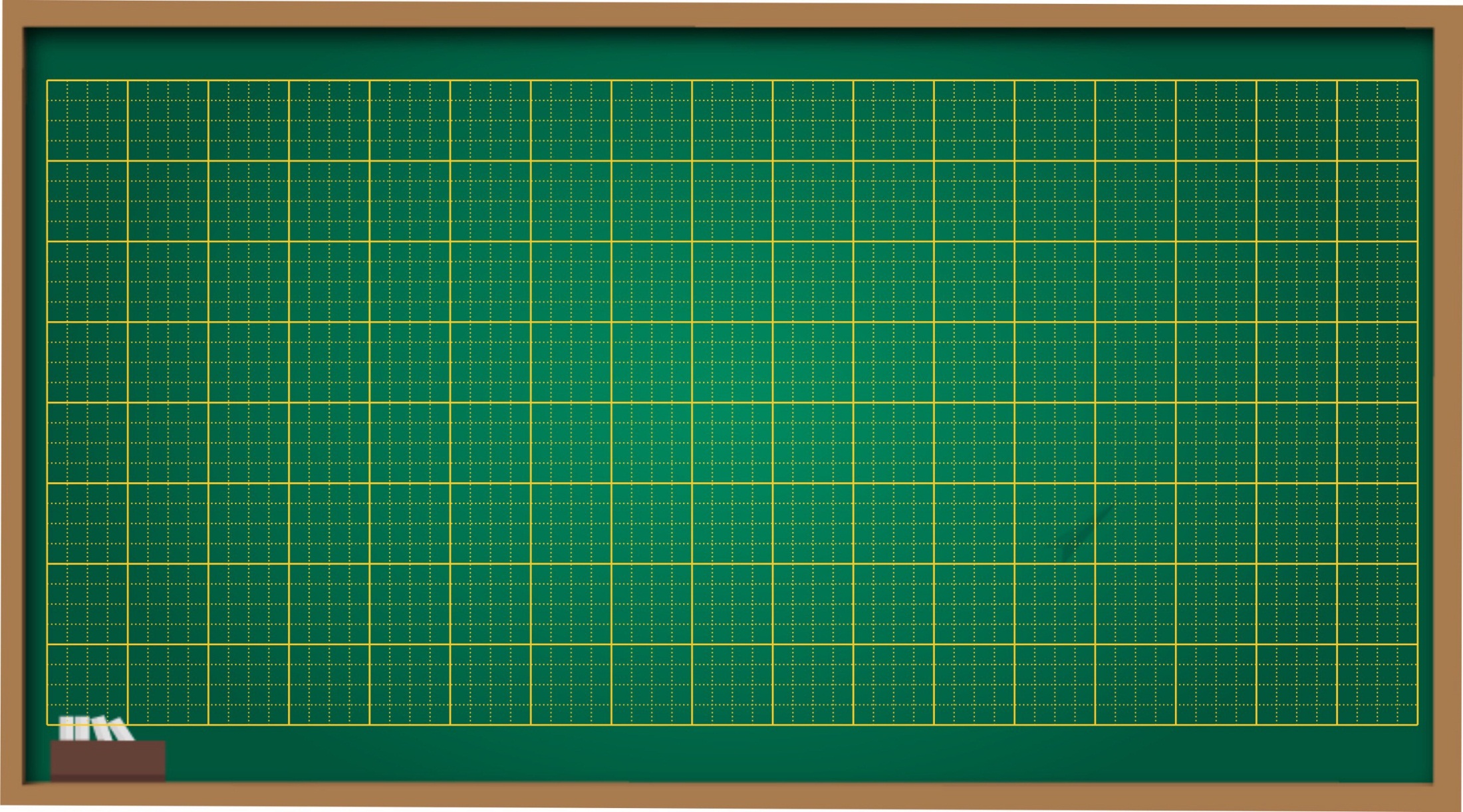 nơ
nơ
nơ
nơ
nơ
.
.
.
.
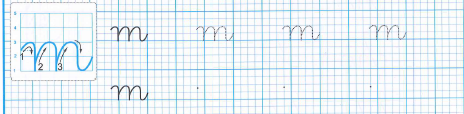 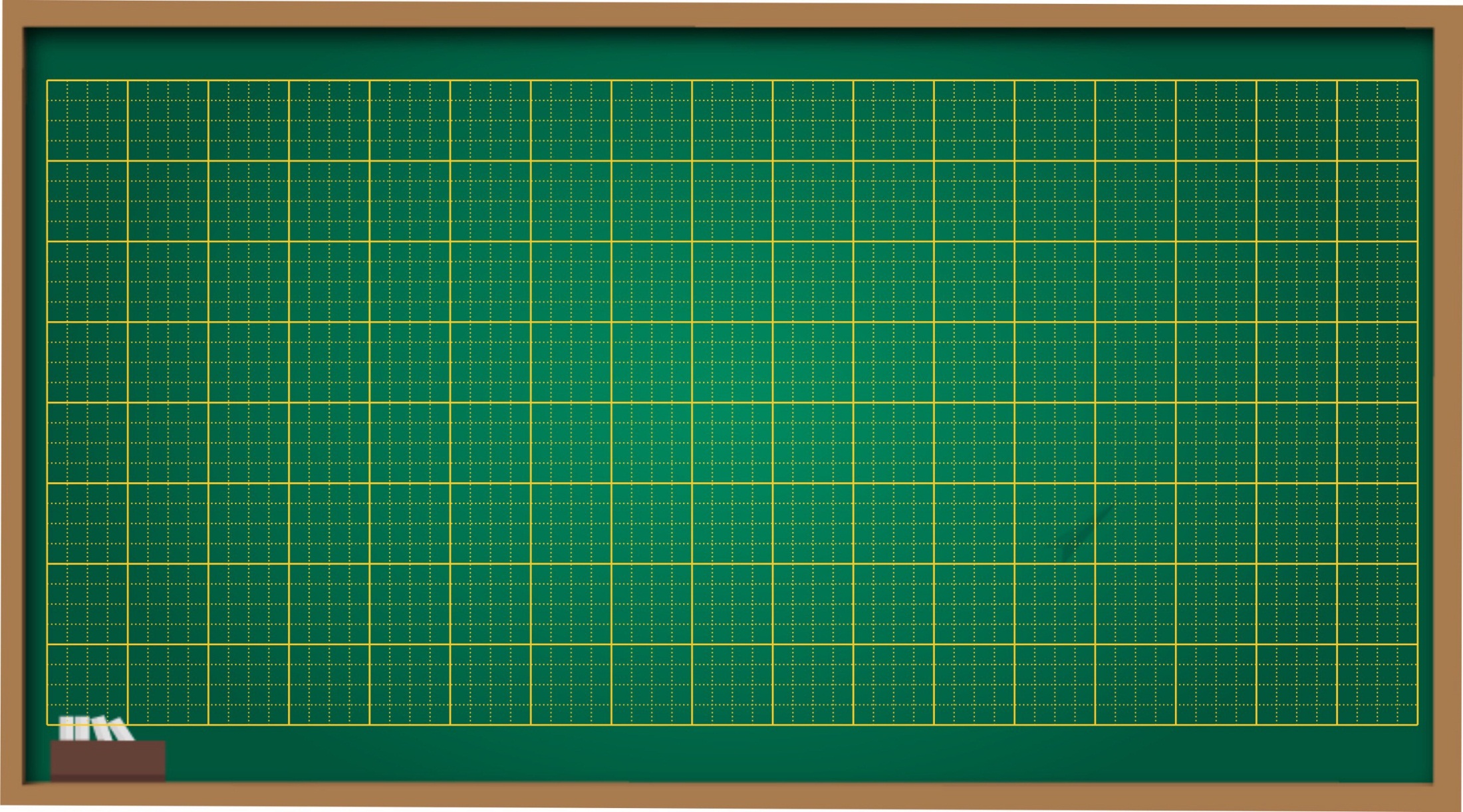 m
m
m
m
m
.
.
.
.
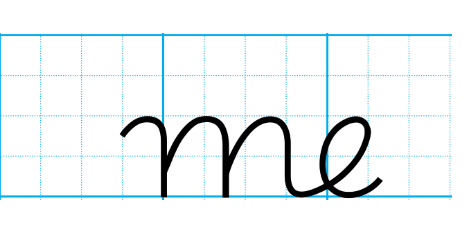 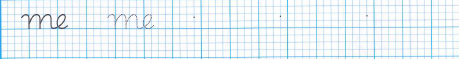 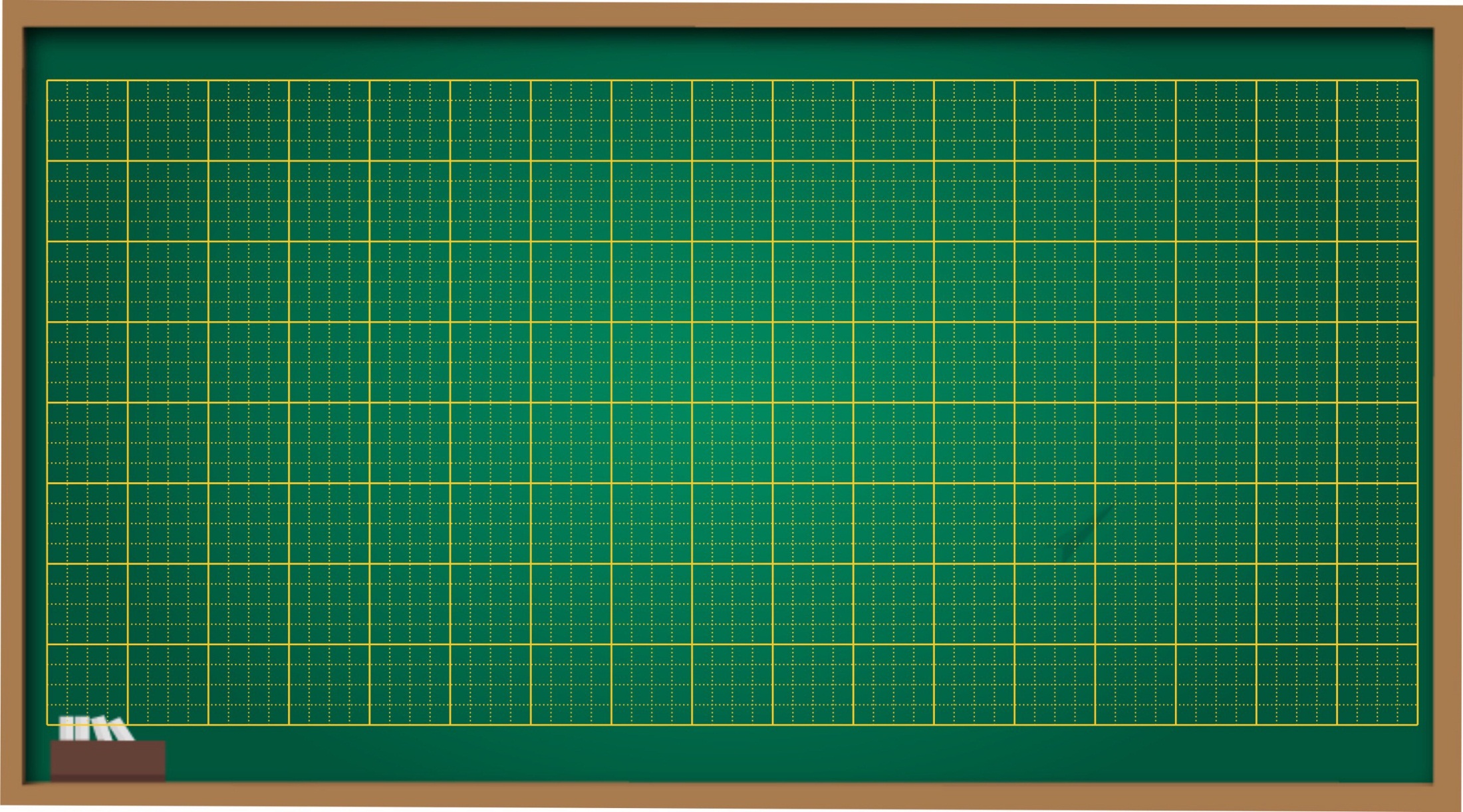 Ε e
Ε e
Ε e
Ε e
Ε e
.
.
.
.
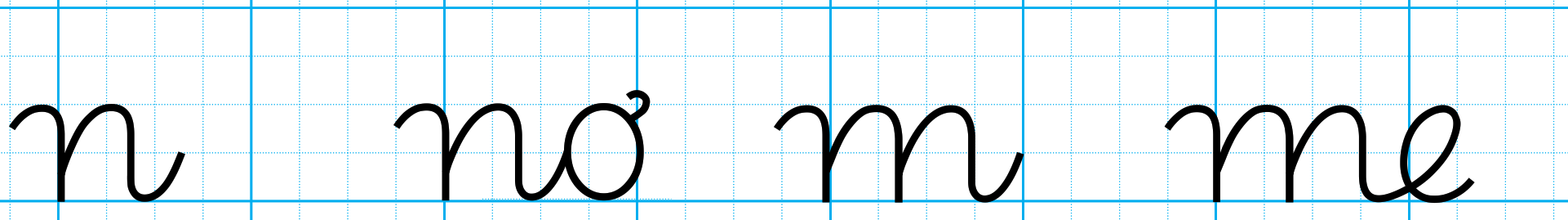 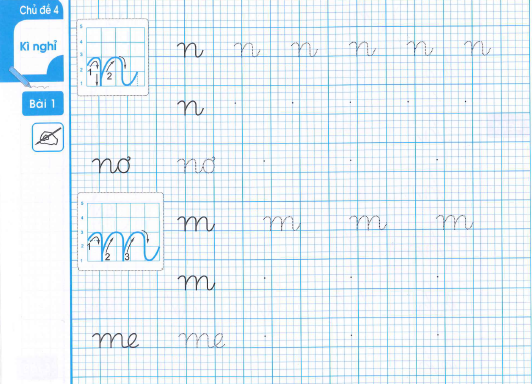 Tieát 2
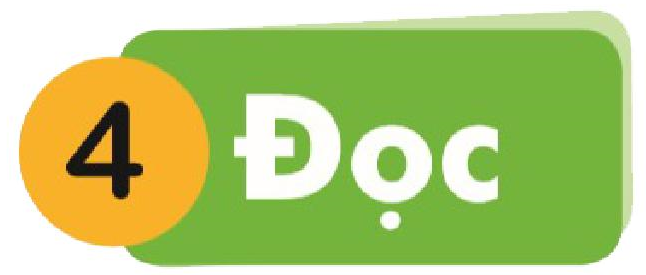 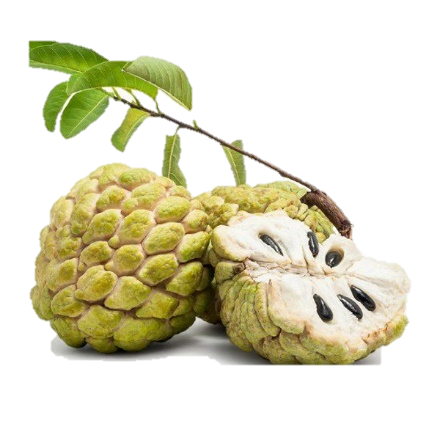 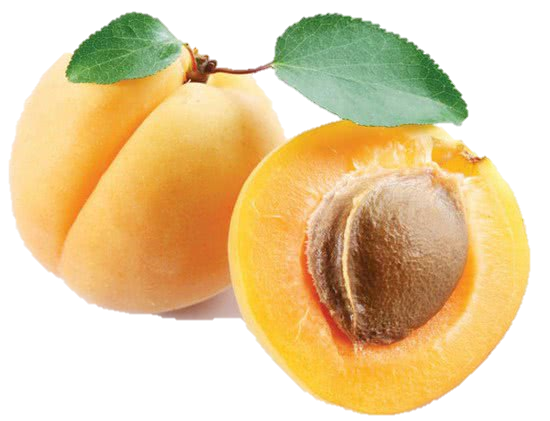 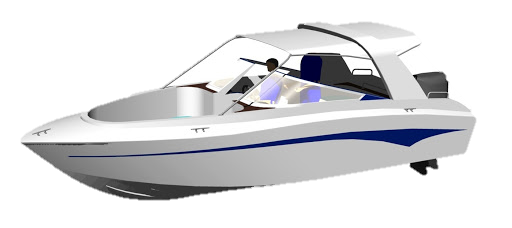 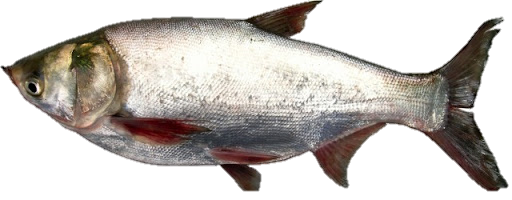 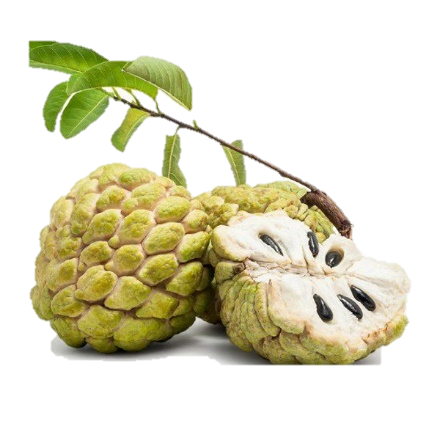 na
n
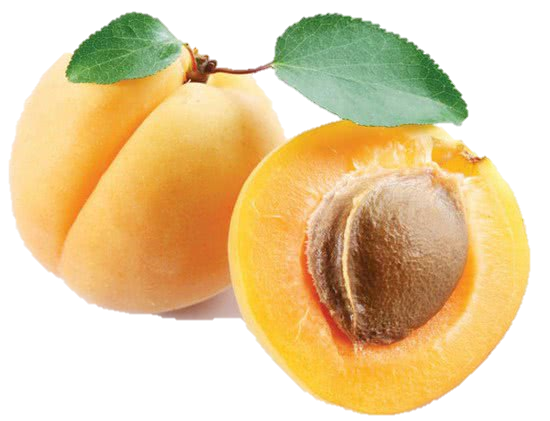 mô
m
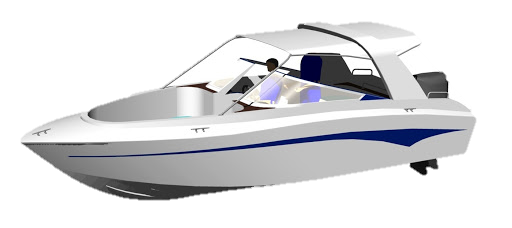 ca noâ
n
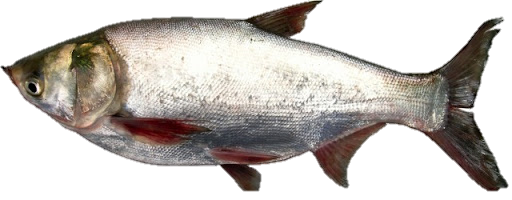 caù meø
m
na
mô
ca noâ
caù meø
Ba meï cho beù ñi ca noâ.
Ba meï cho beù ñi ca noâ.
1/ Ba meï cho beù ñi ñaâu?
Ba meï cho beù ñi ca noâ.
2/ Con coù thích ñi ca noâ khoâng?
Con thích ñi ca noâ, ñi taém bieån.
Caùc con löu yù khi ñi ca noâ phaûi ñi cuøng ngöôøi lôùn. Ngoài treân canoâ phaûi maëc aùo phao.
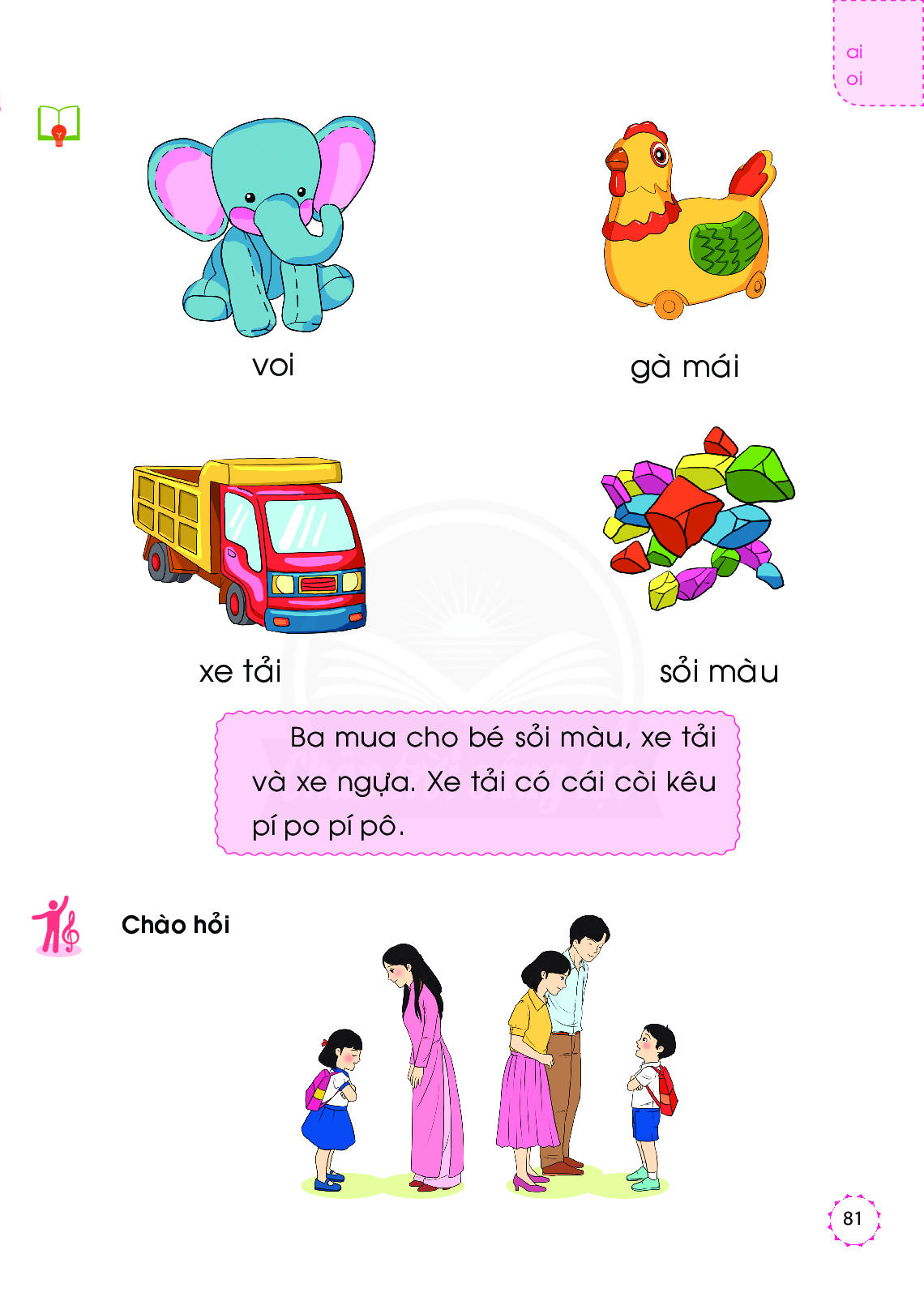 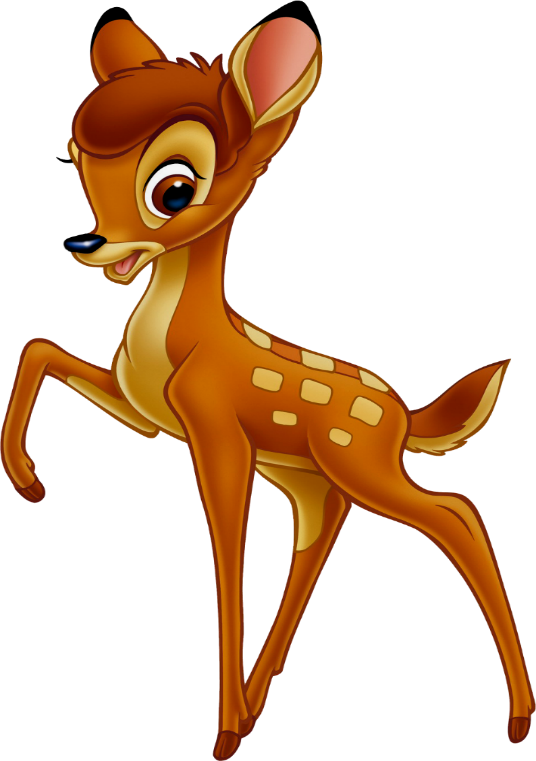 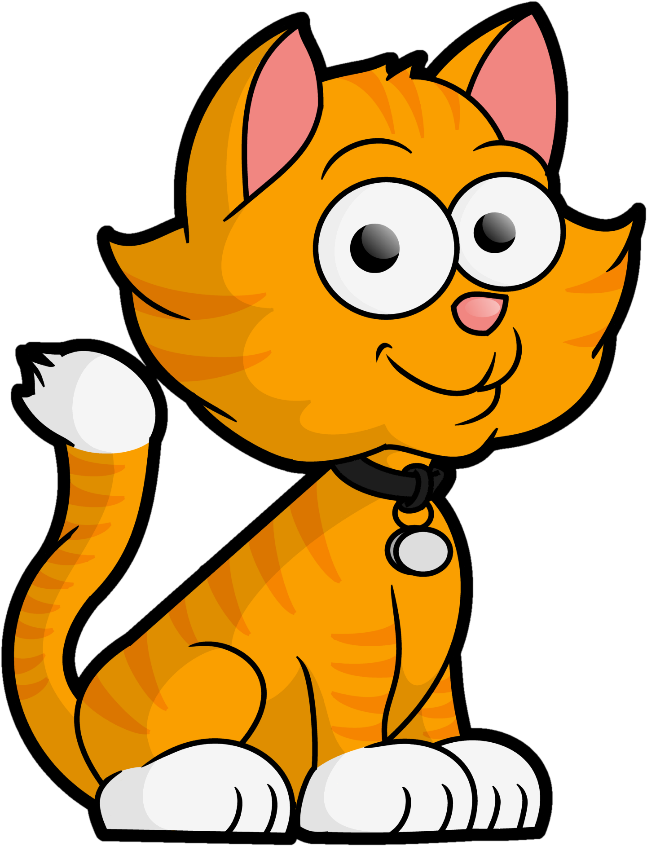 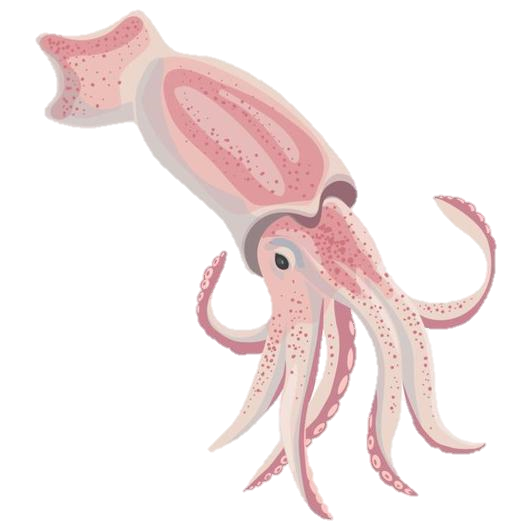 n
nai
meøo
m
möïc
m
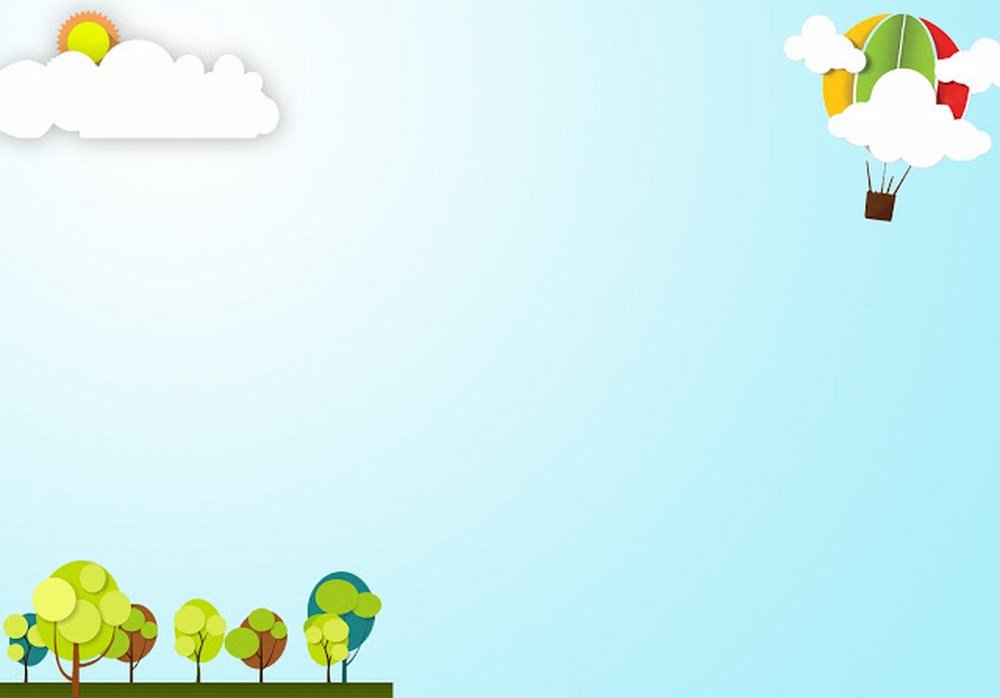 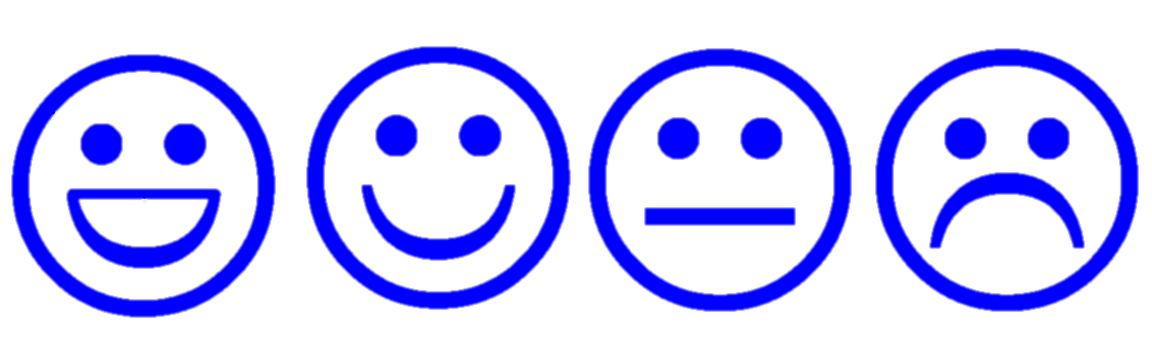 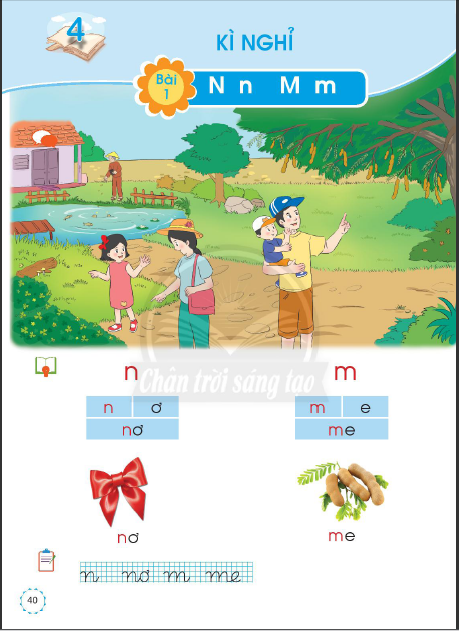 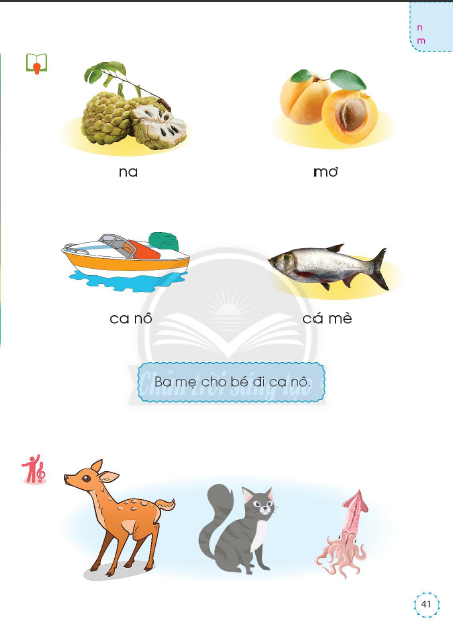 Cuûng coá:
Caùc con veà ñoïc laïi baøi, reøn vieát chöõ mình ñaõ hoïc.
 Chuaån bò tröôùc baøi U u Ö ö